Migration of Calorimeter digitisation
Wu Linghui, Zou Jiaheng
2020-3-2
G2CDArbor
in Marlin
CalorimeterDigiAlg
in CEPCSW
/afs/ihep.ac.cn/users/m/manqi/ArborV3Deve/ArborMag
CEPCSW/Reconstruction/Digitisers
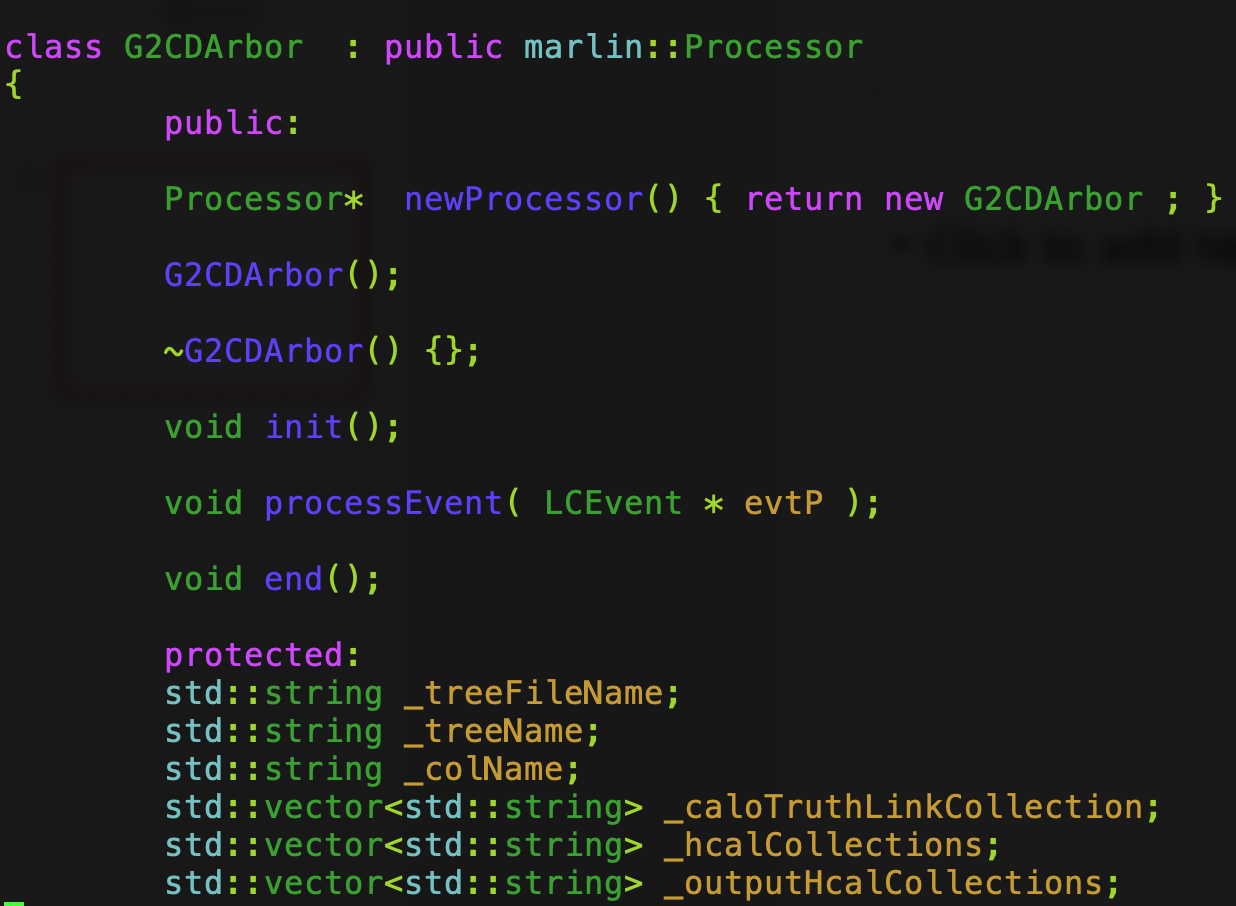 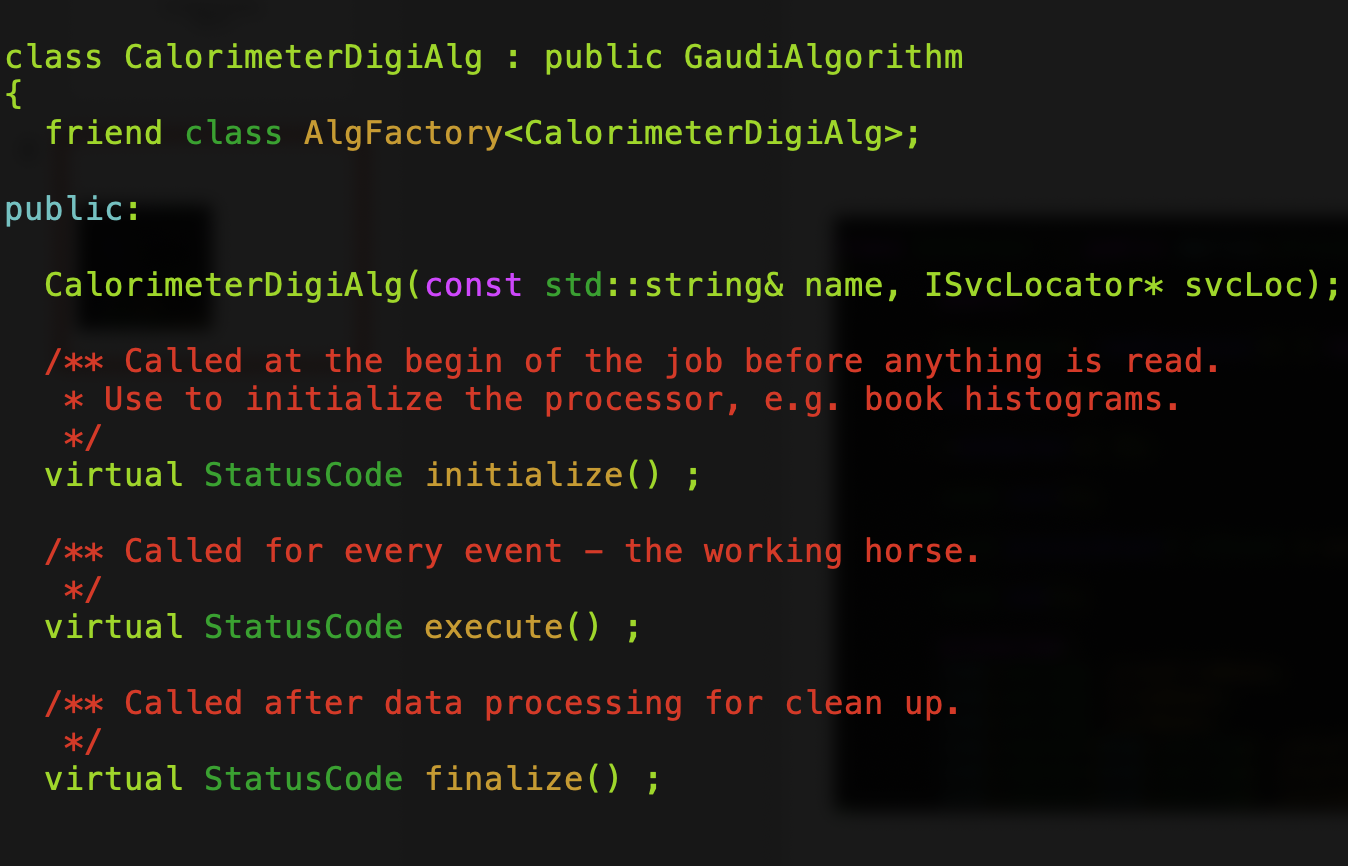 Input and output collections
Output
Input
outputEcalCollections
ECALBarrel
ECALEndcap
ECALOther
outputHcalCollections
HCALBarrel
HCALEndcap
HCALOther
caloTruthLinkCollection
ecalCollections
EcalBarrelSiliconCollection
EcalEndcapSiliconCollection
EcalEndcapRingCollection
EcalPreShowerCollections
EcalBarrelSiliconPreShowerCollection
EcalEndcapRingPreShowerCollection
EcalEndcapSiliconPreShowerCollection
hcalCollections
HcalBarrelRegCollection
HcalEndcapsCollection
HcalEndcapRingsCollection
G2CDArbor.cc
std::vector<std::string> ecalCollections;
ecalCollections.push_back(std::string("EcalBarrelSiliconCollection"));
ecalCollections.push_back(std::string("EcalEndcapSiliconCollection"));
ecalCollections.push_back(std::string("EcalEndcapRingCollection"));
registerInputCollections( LCIO::SIMCALORIMETERHIT,
                        "ECALCollections" ,
                        "Input ECAL Hits Collection Names" ,
                        _ecalCollections ,
                        ecalCollections);
CalorimeterDigiAlg.cpp
declareProperty("EcalBarrelSiliconCollection", _ecalBarrelSiliconHitCol, "Input ECAL Barrel Silicon Hits Collection");
  declareProperty("EcalEndcapSiliconCollection", _ecalEndcapSiliconHitCol, "Input ECAL Endcap Silicon Hits Collection");
  declareProperty("EcalEndcapRingCollection", _ecalEndcapRingHitCol, "Input ECAL Endcap Ring Hits Collection");
  _ecalCollections.push_back(_ecalBarrelSiliconHitCol);
  _ecalCollections.push_back(_ecalEndcapSiliconHitCol);
  _ecalCollections.push_back(_ecalEndcapRingHitCol);
Global variables in G2CDArbor
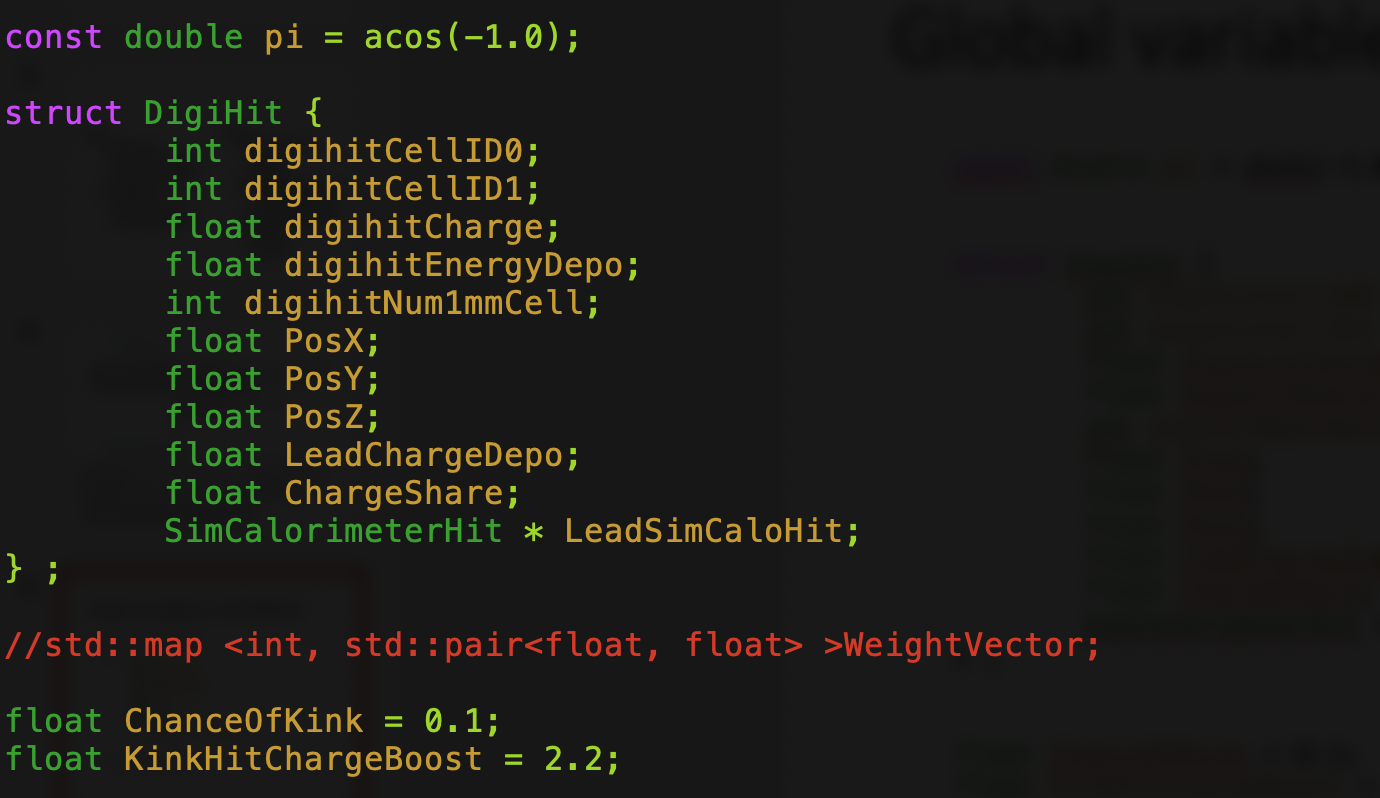 Next step
Complete the code and software debugging
Comparison of the output before and after migration
A jobOption and input data are needed